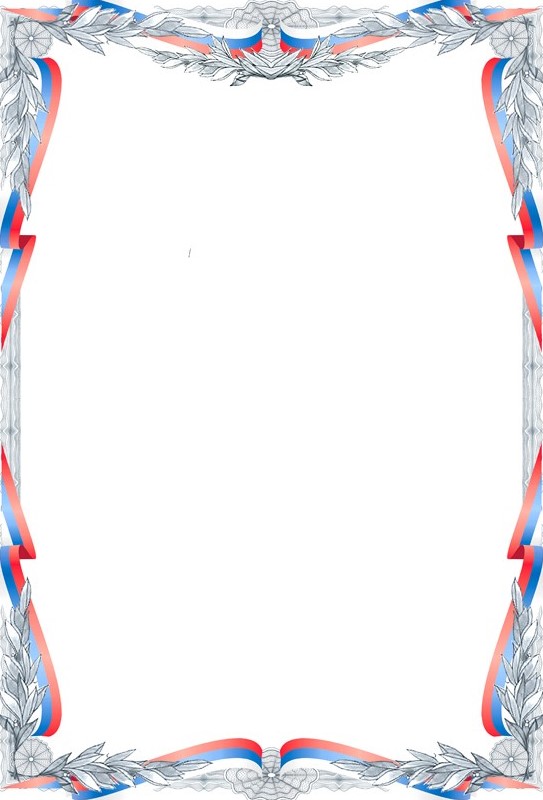 «Любовь к родине начинается с семьи»
                                            Ф. Бэкон
Картотека игр 
по нравственно-патриотическому воспитанию
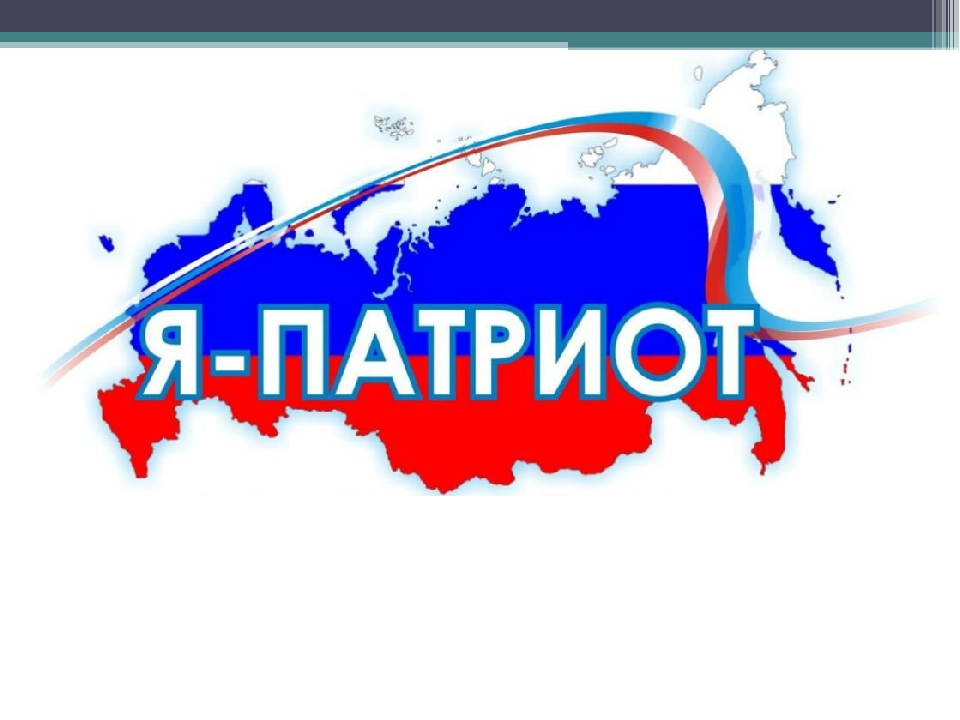 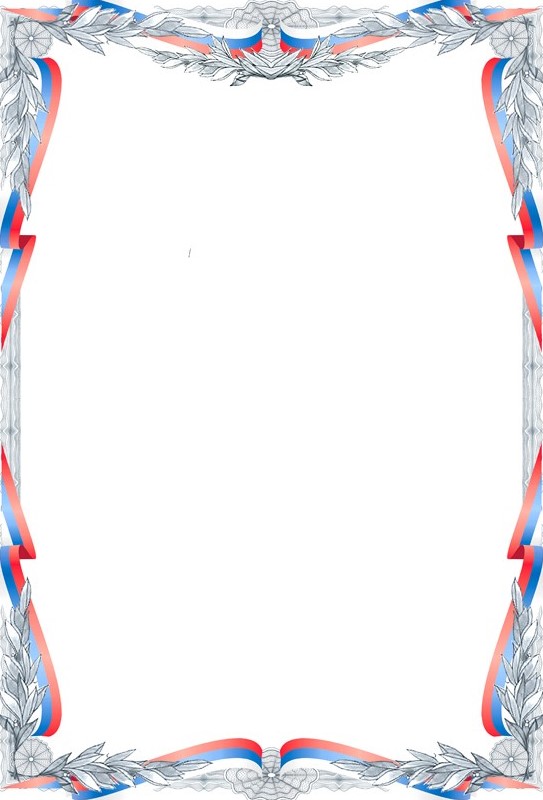 Патриотическое воспитание детей является одной из основных задач дошкольного учреждения. Чувство патриотизма многогранно по содержанию. Это и любовь к родным местам, и гордость за свой народ, и ощущение своей неразрывности с окружающим миром, и желание сохранять и приумножать богатство своей страны. Патриотическое воспитание ребенка - сложный педагогический процесс. В основе его лежит развитие нравственных чувств. Чувство Родины начинается у ребенка с отношения к семье, к самым близким людям - к матери, отцу, бабушке, дедушке. Чувство Родины начинается с восхищения тем, что видит перед собой малыш, чему он радуется и что вызывает отклик в его душе. И хотя многие впечатления еще не осознаны им глубоко, но, пропущенные через детское восприятие, они играют огромную роль в становлении личности патриота.
Предлагаемые игры и упражнения могут проводить не только педагоги, но и родители.
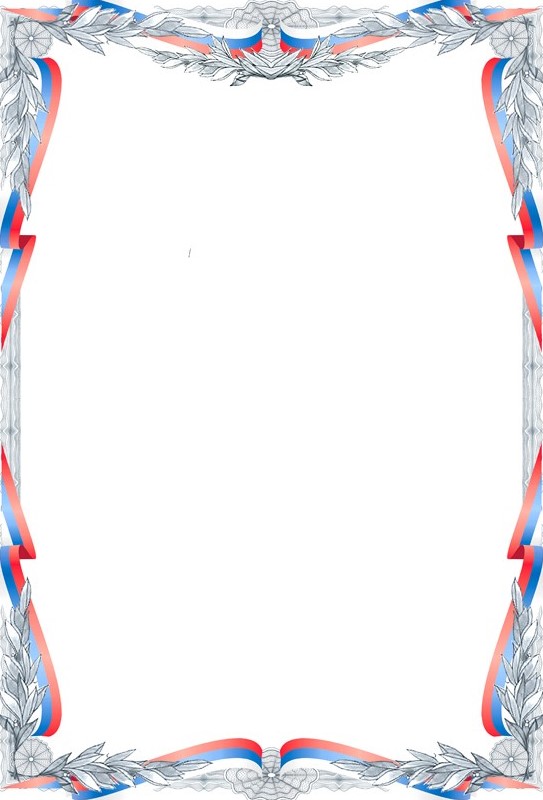 «Мой адрес…»

Материал: Мяч.

Ход игры: Все встают в круг, воспитатель передаёт мяч ребёнку и говорит: «Я живу на … этаже», ребёнок продолжает, называя свой этаж, и передаёт мяч соседу и т. д.
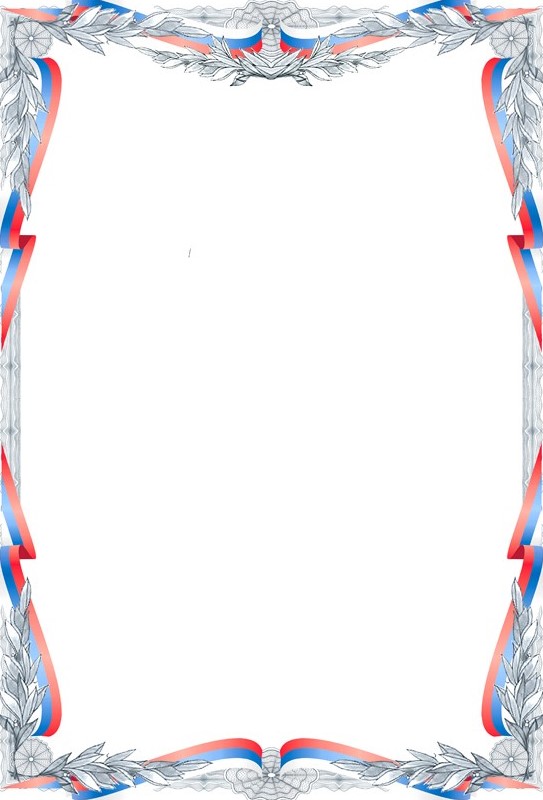 «Наш детский сад»

Материал: Фотографии и иллюстрации детского сада, работников детского сада. Планы детского сада, группы.

Ход игры: По фотографиям и иллюстрациям дети узнают и рассказывают о работниках детского сада. По плану дети ориентируются в пространстве.
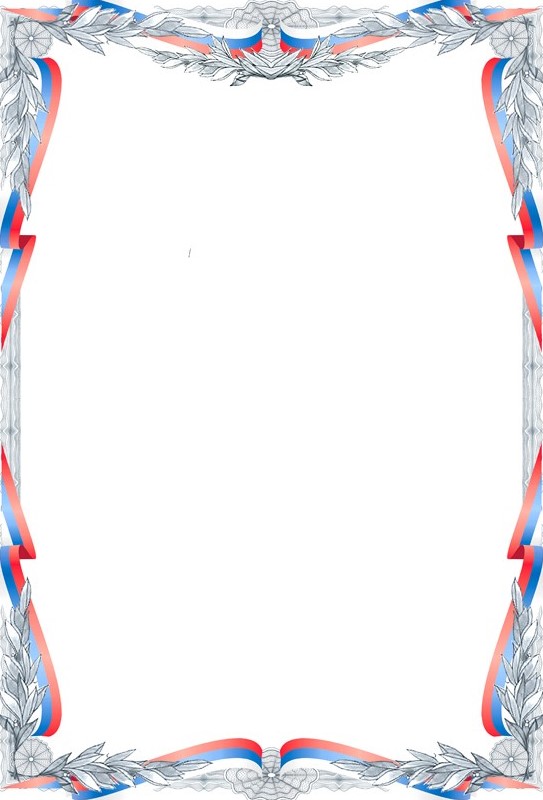 «Наша страна»

Материал: Иллюстрации нашей страны (достопримечательности).

Ход игры: Взрослый показывает иллюстрации и задаёт вопросы. Ребёнок отвечает.
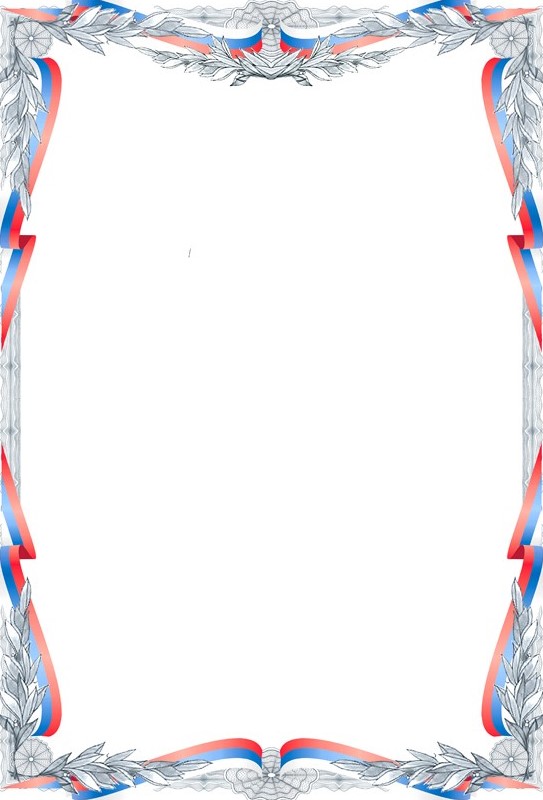 «Моя малая Родина»


Материал: Фотографии города Тюмени.

Ход игры: Взрослый показывает иллюстрации и задаёт вопросы. Ребёнок отвечает.
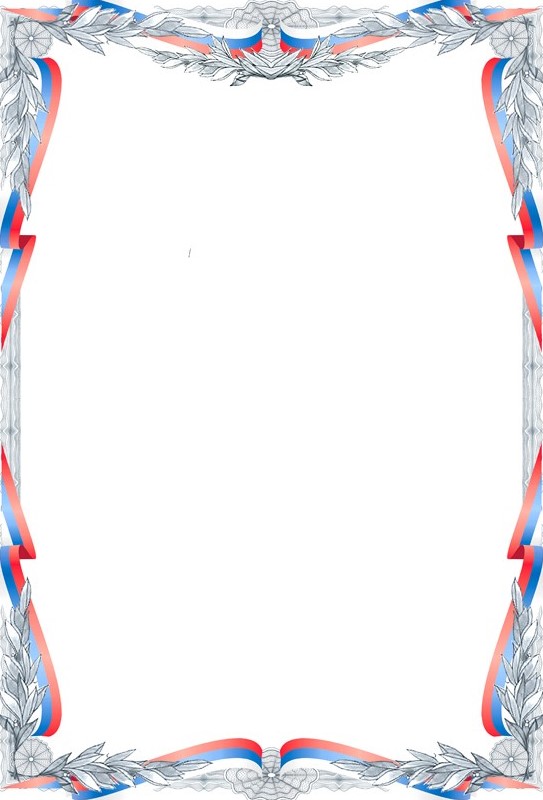 «Герб России»

\
Материал: Картинка герба, разрезанная на 6-8 частей.

Ход игры: Воспитатель показывает детям герб России, и предлагает детям собрать его.
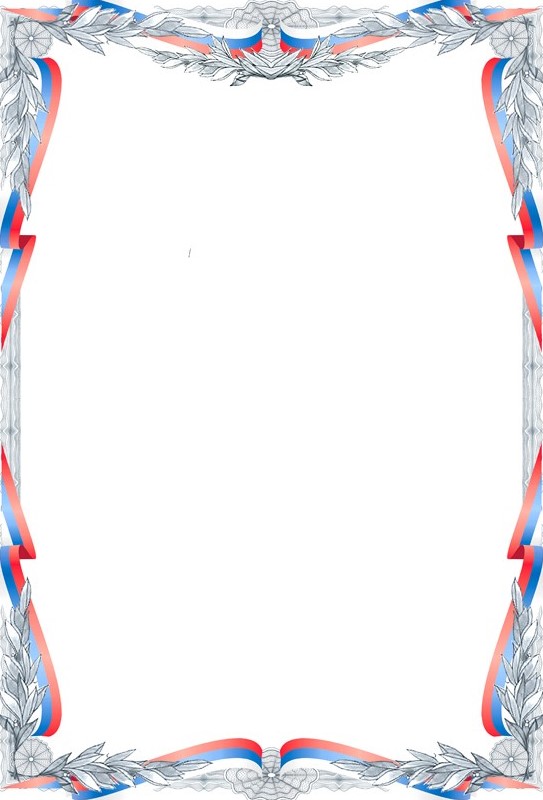 «Флаг России»

Материал: Полосы красного, синего и белого цвета.
Ход игры: Воспитатель показывает детям флаг России, убирает и предлагает выложить разноцветные полоски в том порядке, в котором они находятся на флаге России.
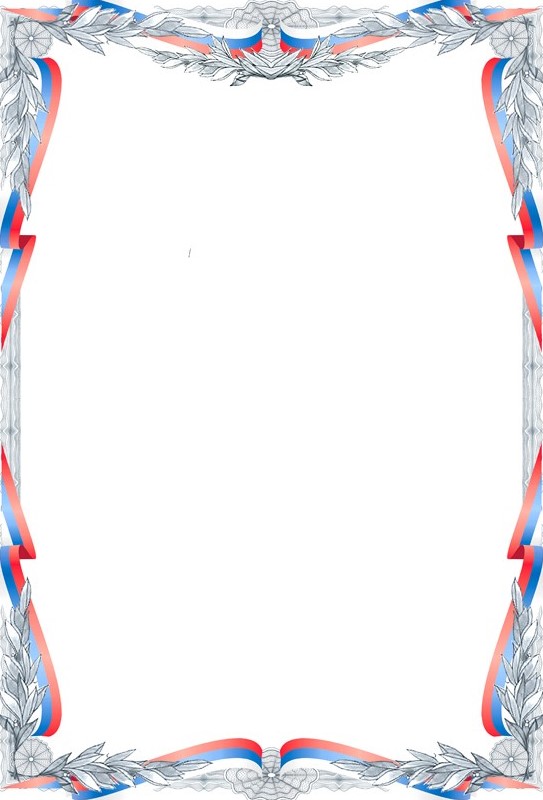 «Расскажи о своей семье»
 
Материал: Фотоальбом, составленный совместно с родителями с семейными фотографиями  и с генеалогическим древом семьи.
Ход игры: Воспитатель показывает фотографии и просит детей рассказать о своей семье.
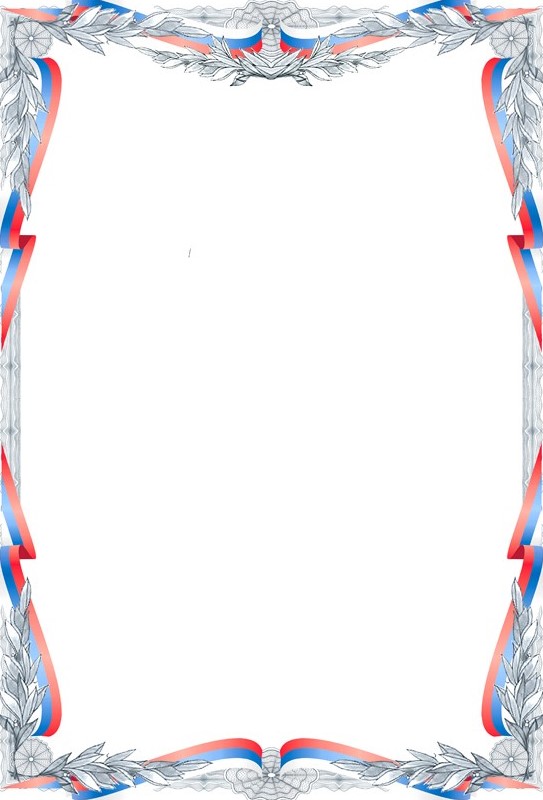 «Как я дома помогаю?»
Материал: Картинки с изображением людей, которые исполняют разную работу по дому.
Ход игры: Воспитатель показывает карточку, предлагает составить рассказ по ней и рассказать, кто и какие обязанности выполняет дома.
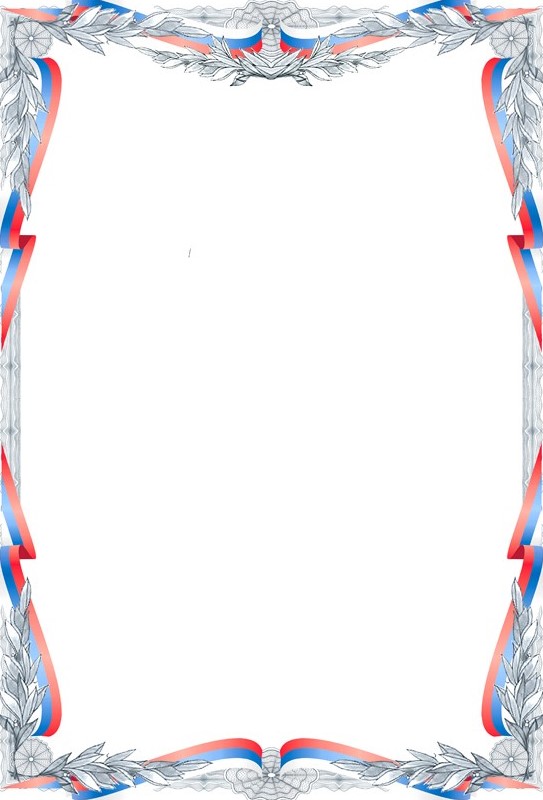 «Назови кто»

Материал: Портреты известных соотечественников.
Ход игры: Воспитатель показывает портреты, предлагает детям назвать того, кто изображен на портрете и рассказать чем он знаменит.
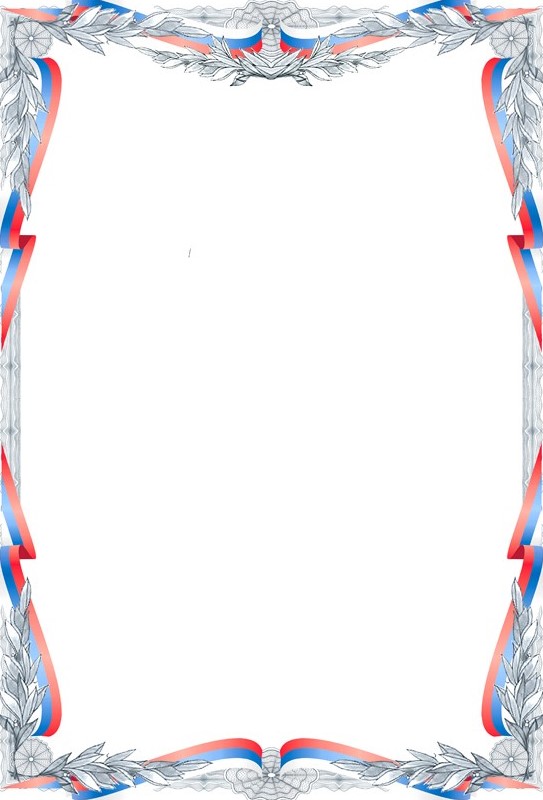 «Народные промыслы»

Материал: Картинки и изображения с предметами народного творчества.
Ход игры: Воспитатель показывает картинку с изображением предметов народных промысел. Дети называют.
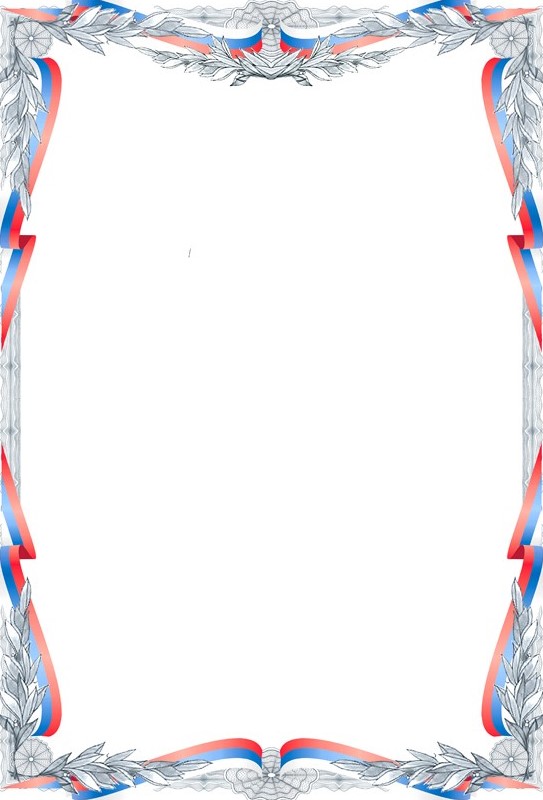 «Путешествие по городу»

Материал: Альбом фотографий города Тюмени, иллюстрации и открытки с изображением достопримечательностей города.
Ход игры: Воспитатель показывает детям фотографии достопримечательностей города и  предлагает назвать их.
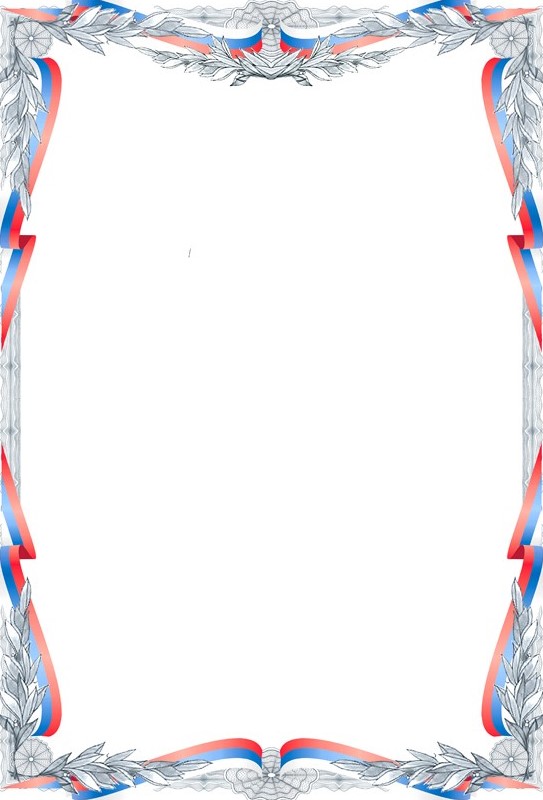 «Подбери узор»

Материал: Карточки с нарисованным узором и полем, расчерченным для рисования.
Ход игры:  Дети рисуют, подбирают узор по образу, называют вид народного промысла.
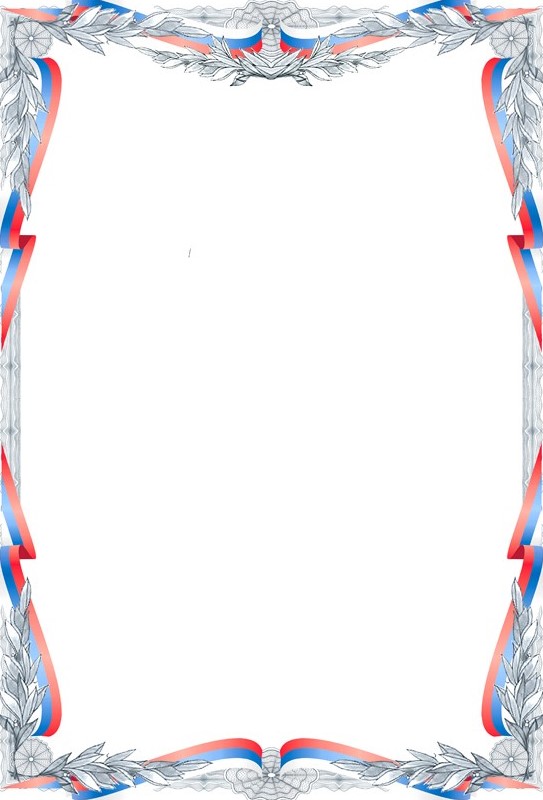 «Моих родителей зовут…»

Материал: Семейные фотоальбомы.
Ход игры: Дети, передавая друг другу мяч, быстро называют фамилию, имя, отчество мамы и папы.
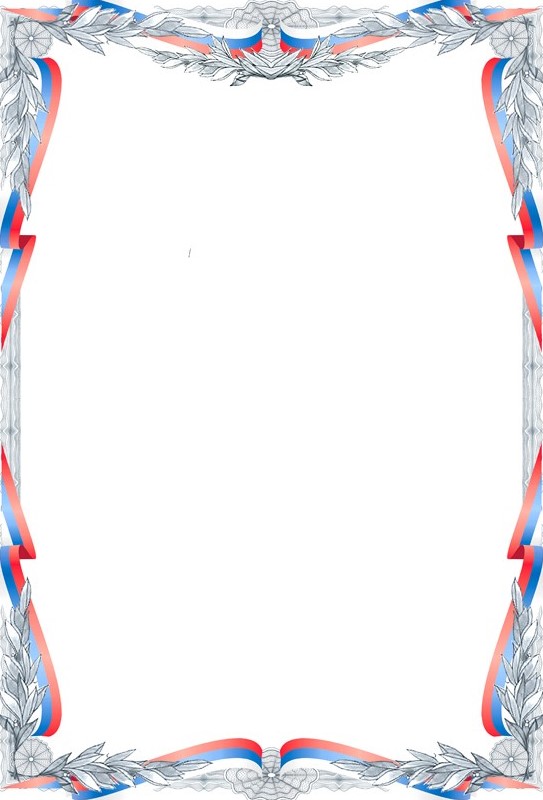 «Узнай по описанию кто это»

Материал: Картинки и иллюстрации с изображением животного мира.
 Ход игры: Воспитатель описывает животное,  дети отгадывают.
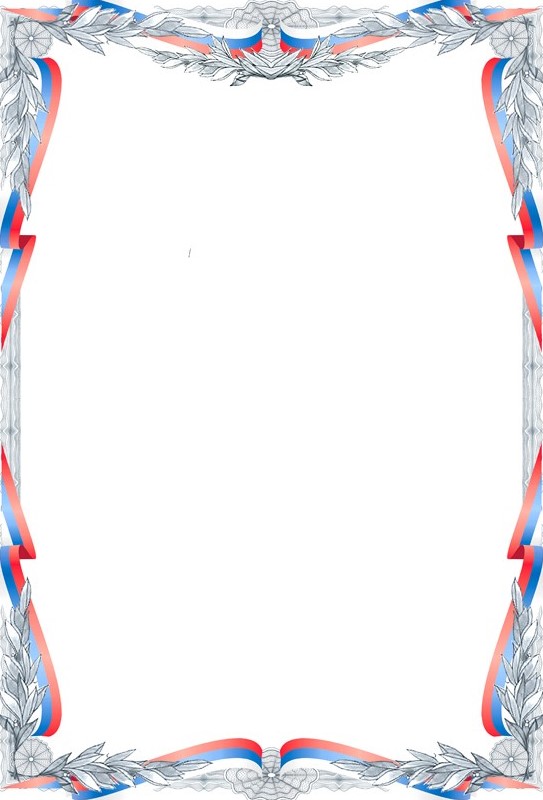 «С какого дерева листок»

Материал: Картинки и иллюстрации с изображением деревьев и кустарников и листьев
 Ход игры: Воспитатель показывает картинки с изображением листка, затем дерева.
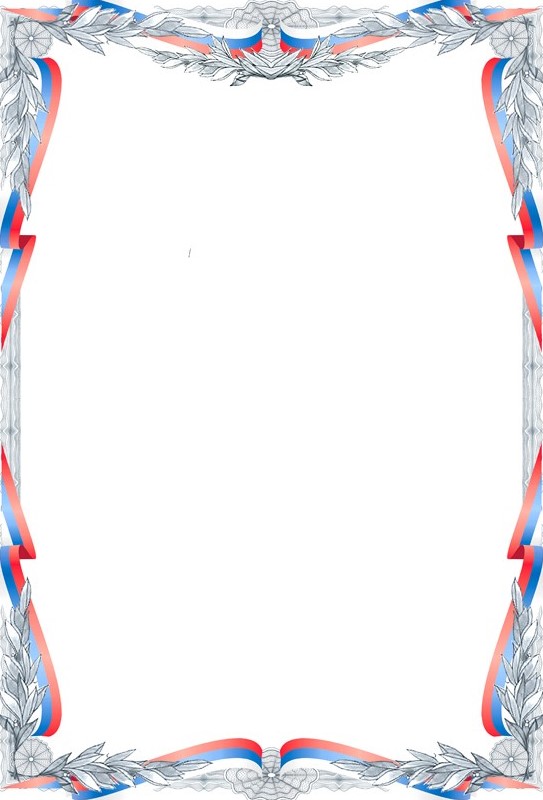 «Зеленая аптека»

Материал: гербарий, картотека лечебных трав.
Ход игры: Воспитатель показывает картинку с изображением лечебной травы, дети отгадывают. Рассказывает о ее целебных свойствах.
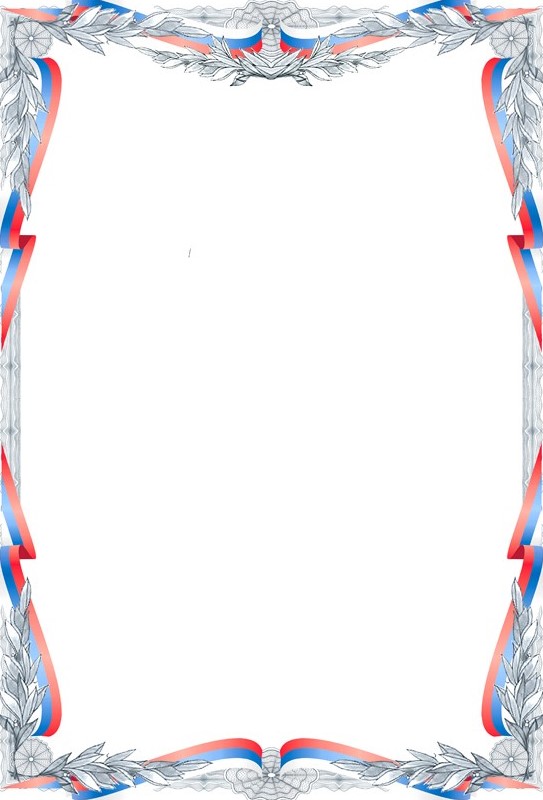 «Страны и народы»

Материал: Глобус, карта мира, куклы в национальных костюмах, записи мелодии песен разных народов, картинки и иллюстрации с изображением разных стран и народов мира
Ход игры: Воспитатель показывает картинку (куклу) с изображением разных стран и народов мира. Рассказывает о них.
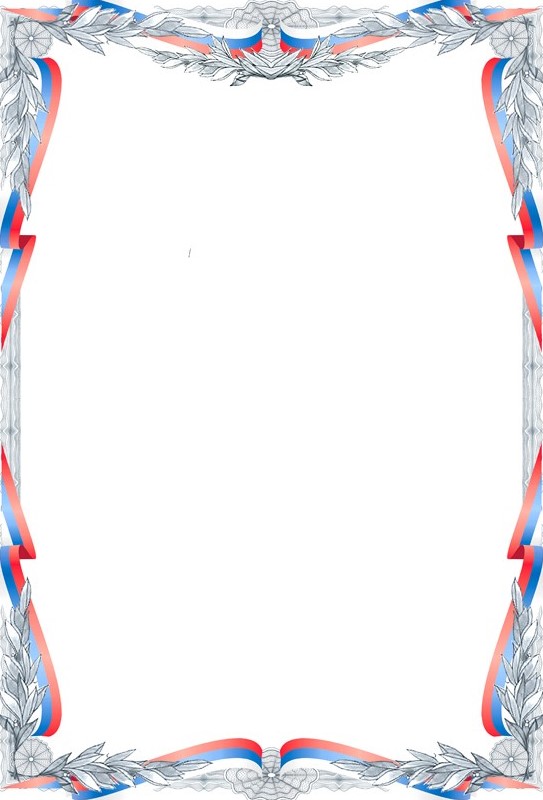 «Малая красная книга»

Материал: «Малая красная книга», составленная совместно с родителями, картинки и иллюстрации с изображением редких животных и растений, птиц.
Ход игры: Воспитатель показывает картинку с изображением редких животных и растений, дети называют. Воспитатель рассказывает о них.
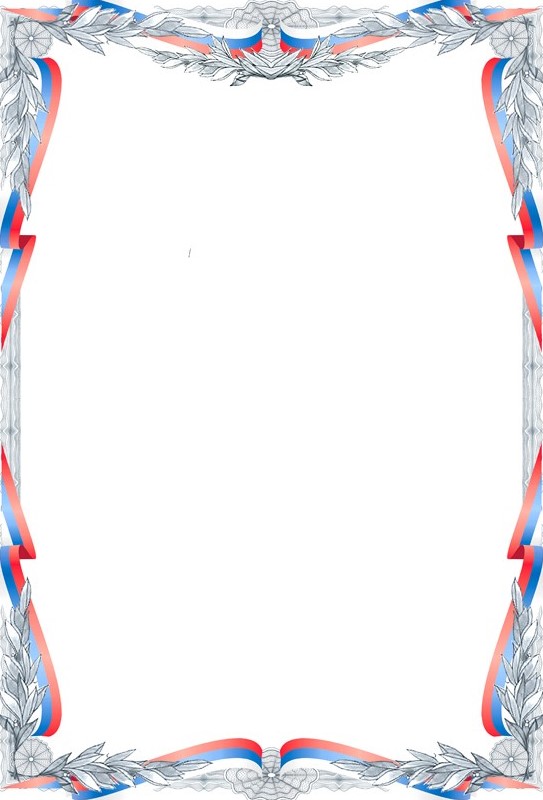 «Как найти дорожку в детский сад?»

Материал: План местности (микрорайона) макет местности микрорайона.
Ход игры: Дети ориентируются по плану и на макете.
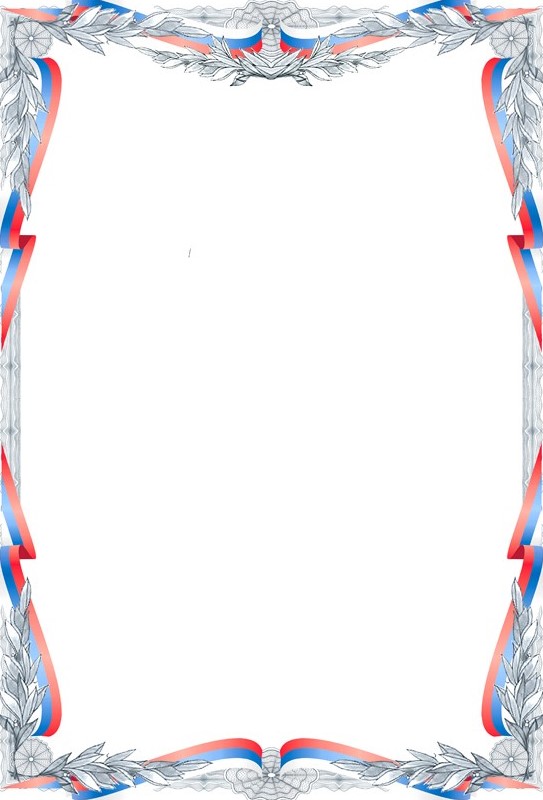 «Птицы нашего города»

Материал: карточки с изображениями птиц, альбом «Птицы нашего региона», составленный совместно с родителями.
Ход игры: Воспитатель демонстрирует детям карточки с изображениями птиц, просит назвать и определить, живет птица в нашем регионе или нет.
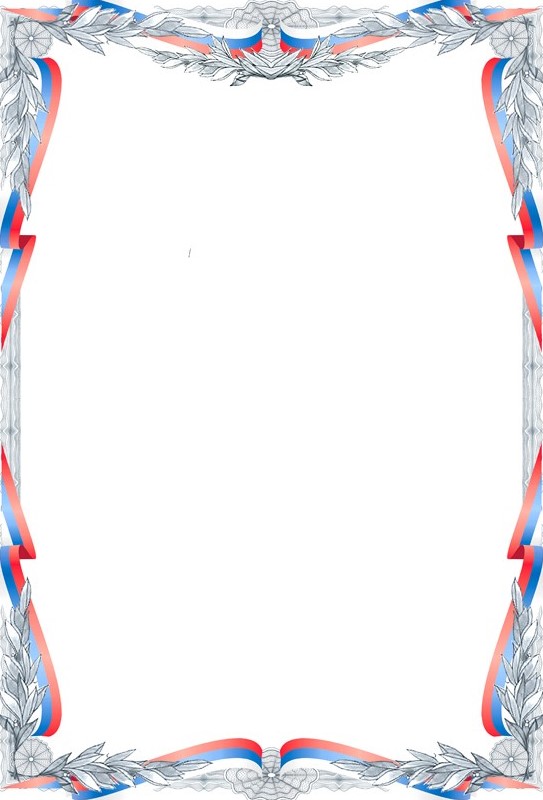 «Богатства недр земли»

Материал: Коллекция камушек, ископаемых земли, картинки и иллюстрации природных ресурсов земли.
Ход игры: Воспитатель показывает детям картинку (природное ископаемое) предлагает назвать его.
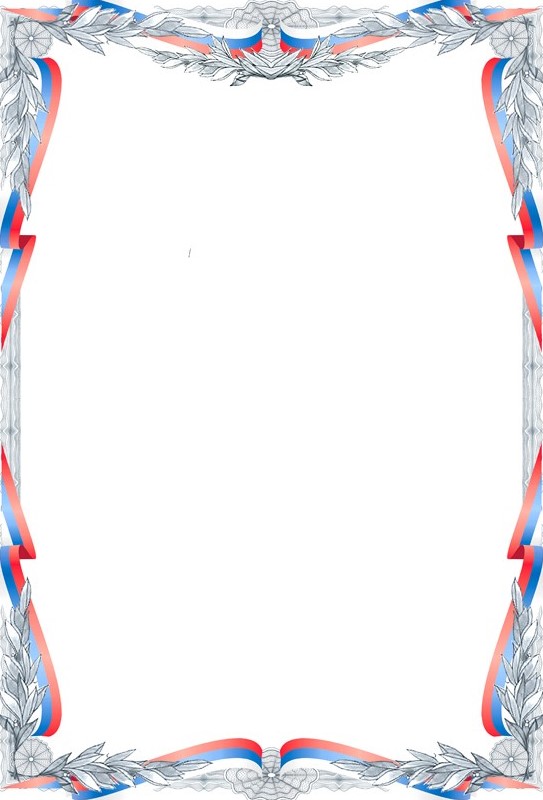 «Отгадывание и толкование загадок» (об армии, солдатах, Родине, растительном и животном мире)

Материал: загадки и картинки с отгадками.
Ход игры: воспитатель загадывает, дети отгадывают загадку.
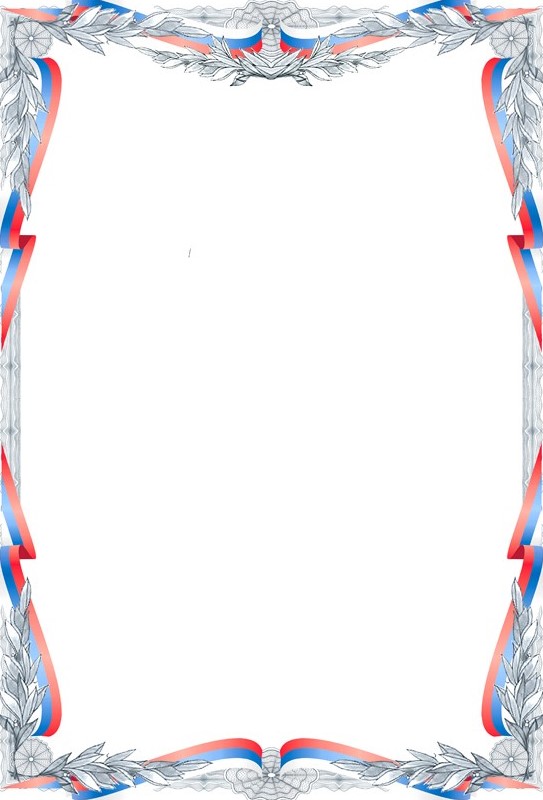 «Отгадай профессию»

Материал: Карточки с изображением людей разных профессий.
Ход игры: Взрослый перечисляет действия человека определенной профессии, а дети отгадывают, что это за профессия.
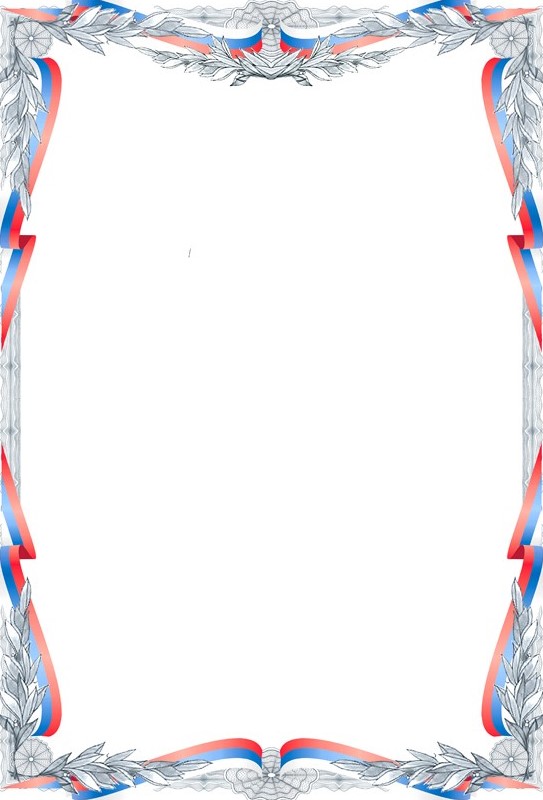 «Кто мы? Какие мы?»

Материал: Картины и изображения человека (мужчины и женщины).
Ход игры: Воспитатель показывает картинки с изображениями и предлагает детям найти сходства и отличия.
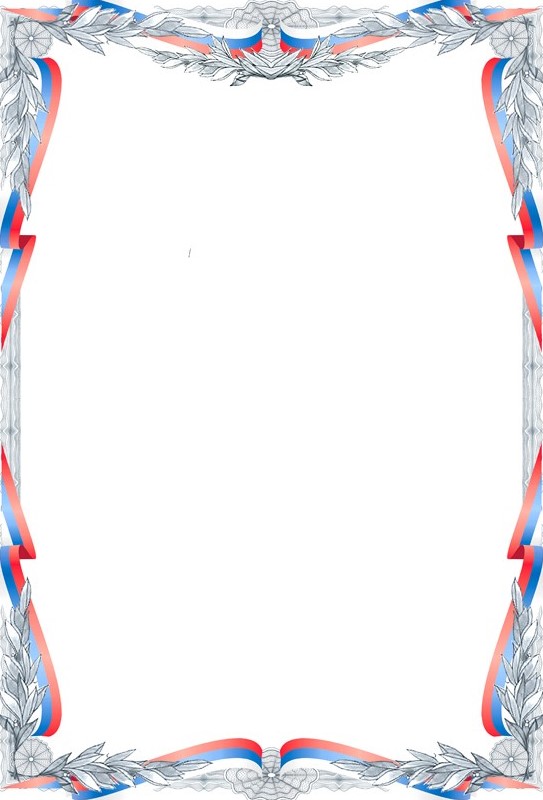 «Особенности жизни 
в современном городе»

Материал: Картины и изображения различных предметов, созданных людьми.
Ход игры: Дети поочередно выбирают картинку и объясняют, для чего нужен этот предмет.
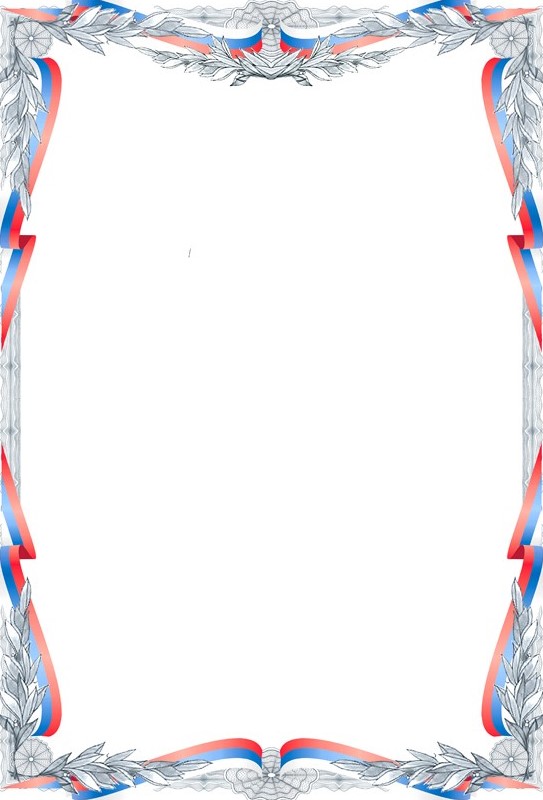 «Какие праздники ты знаешь?»

Материал: Картинки и иллюстрации с изображением праздников, открытки к разным праздникам.
Ход игры:  Воспитатель начинает рассказ о том, что праздники бывают разные, показывает карточки и открытки. Предлагает подобрать карточку с праздником, а к ней тематическую открытку.
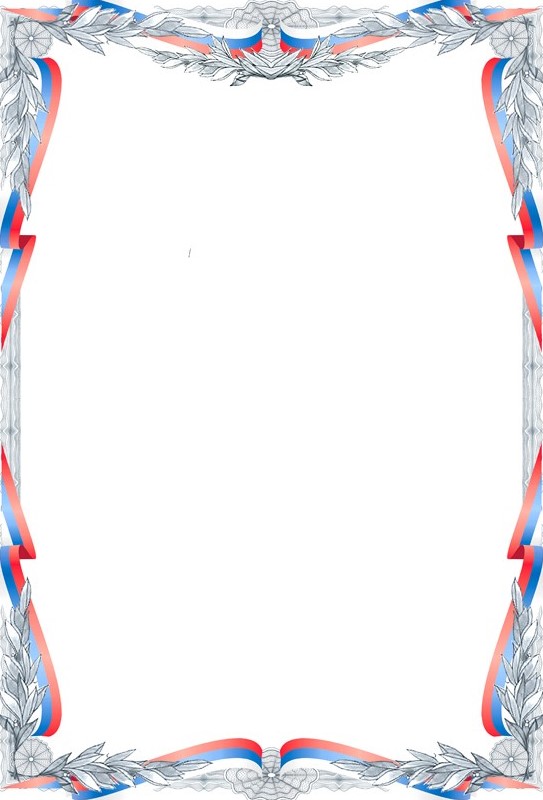 «Природа и человек»

Материал: Картинки и иллюстрации по теме.
Ход игры: Воспитатель проводит беседу, и предлагает рассказать, что сделано человеком, а что природой.
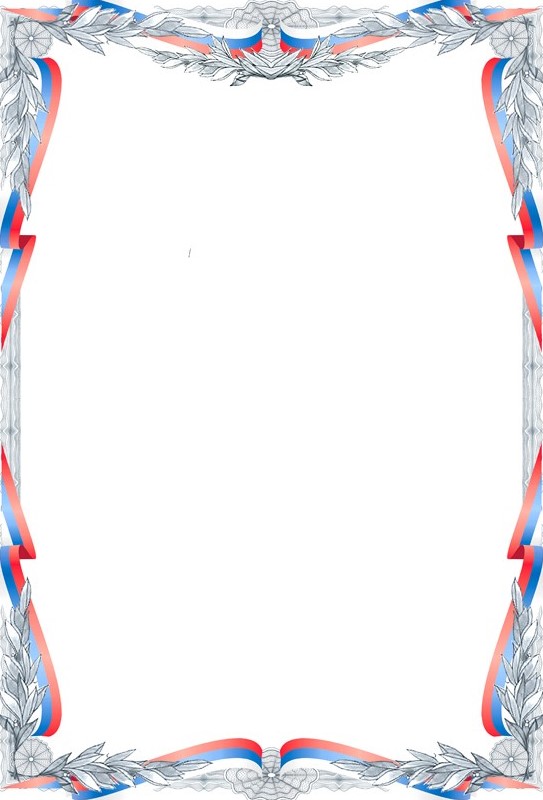 «Путешествие по маршруту добрых чувств, поступков, дел и отношений»

Материал: Картинки с разными сюжетами добрых поступков, хорошего и плохого поведения.
Ход игры:  Воспитатель начинает рассказ о том, как следует себя вести в том или ином месте, какие поступки хорошие.
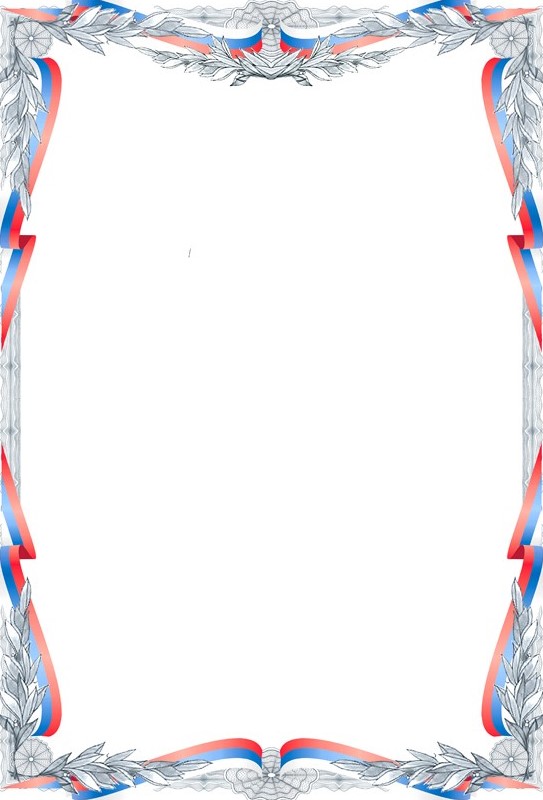 «Из чего построен дом»

Материал: Изображение разных жилищ человека.
Ход игры: Воспитатель приводит пример: «Дом из камня, значит он каменный».
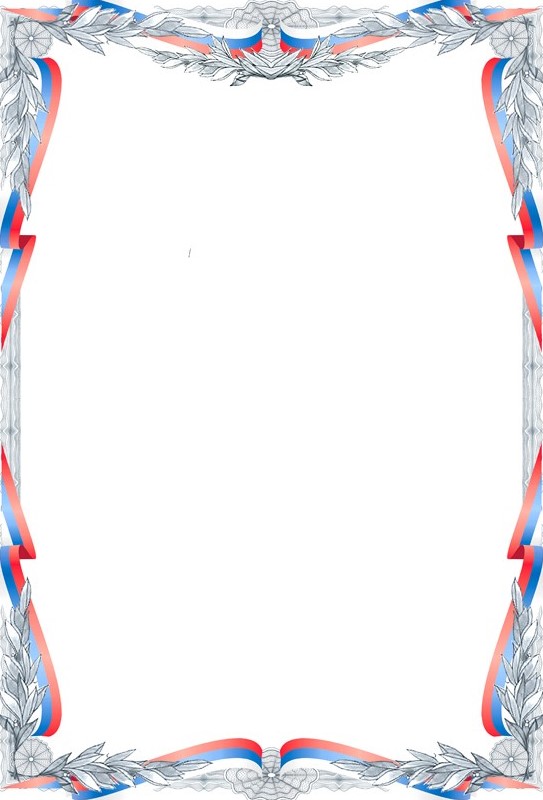 «Поиски добрых слов»

Ход игры: Воспитатель начинает рассказ о том, как следует извиняться, где и когда, как применяются эти вежливые слова.
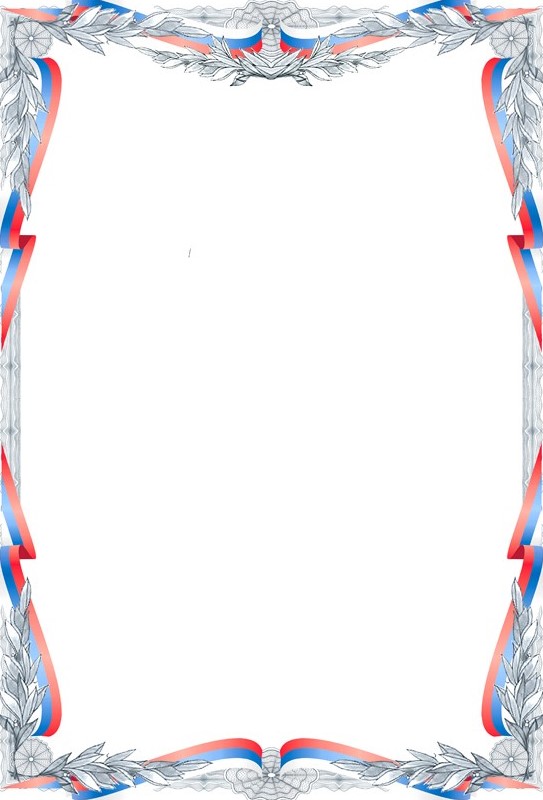 «Узнай, о ком я говорю»

Ход игры: ведущий описывает портрет ребенка, дети отгадывают.
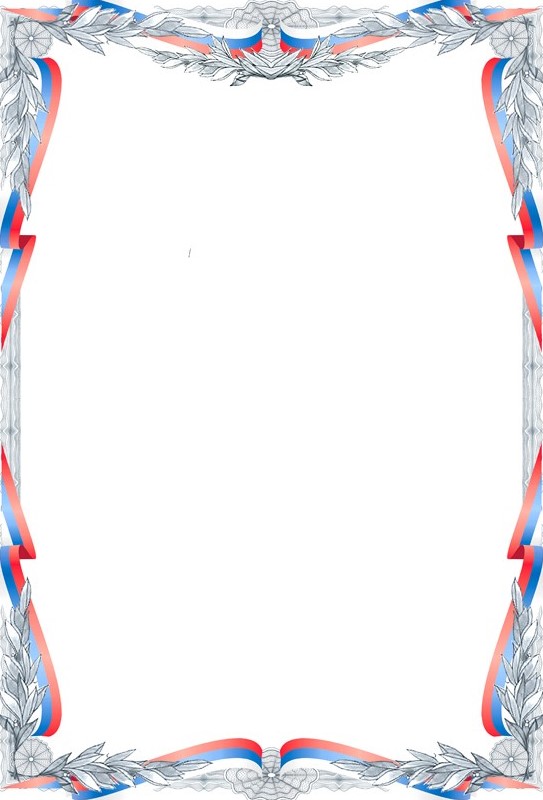 «Благородные поступки»

Материал: Мячик, картинки и иллюстрации с изображением благородных поступков.
Ход игры: Детям предлагается перечислить благородные поступки по отношению к девочкам (женщинам) и  мальчикам (мужчинам). Воспитатель кидает в руки  мяч одному из игроков, тот  называет благородный поступок и перекидывает мяч следующему игроку.
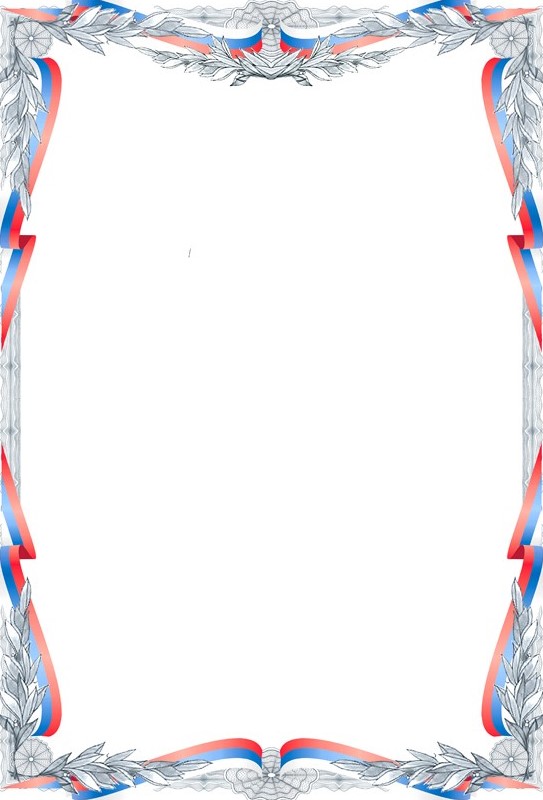 «Вежливые слова»

Материал: Сюжетные картинки, на которых изображены разные ситуации: ребенок толкнул другого,  ребенок поднял упавшую вещь, ребенок жалеет другого ребенка, и т.д.
Ход игры: Воспитатель показывает карточку и предлагает составить рассказ по картинке.